Reforma oświaty w gminie Bardo
Luty 2017r.
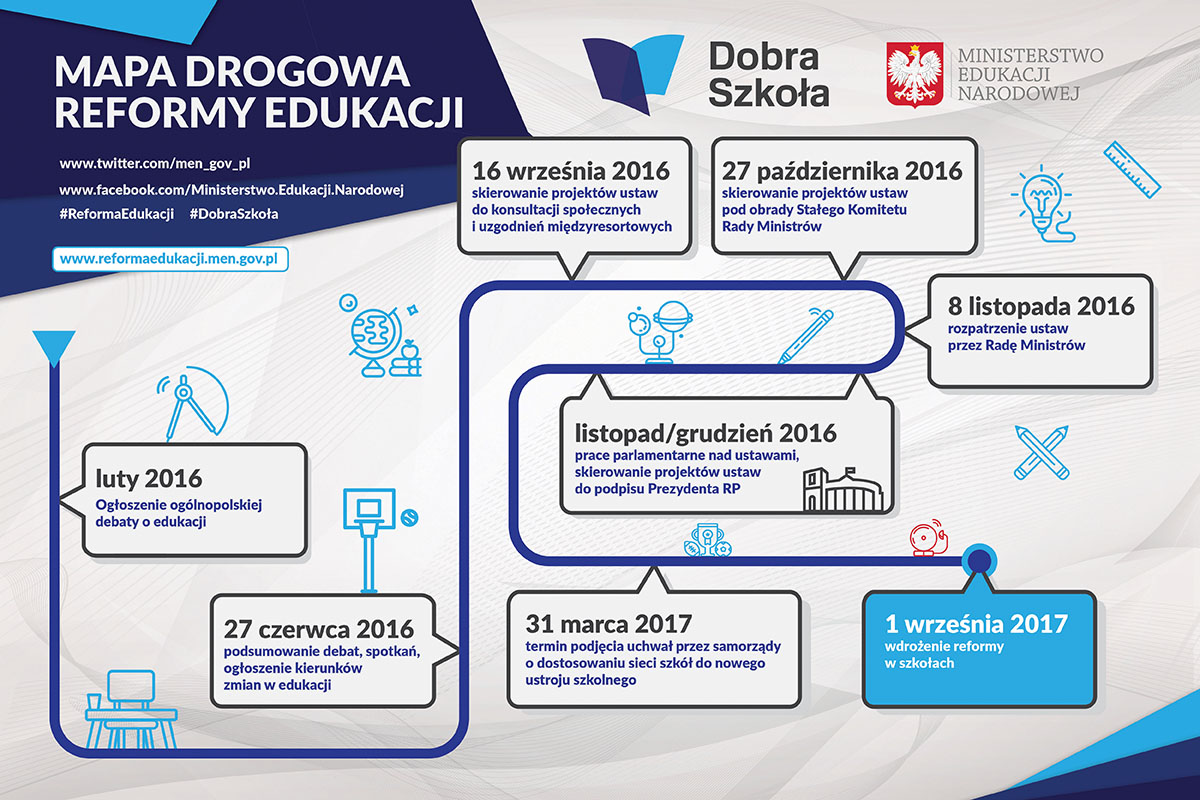 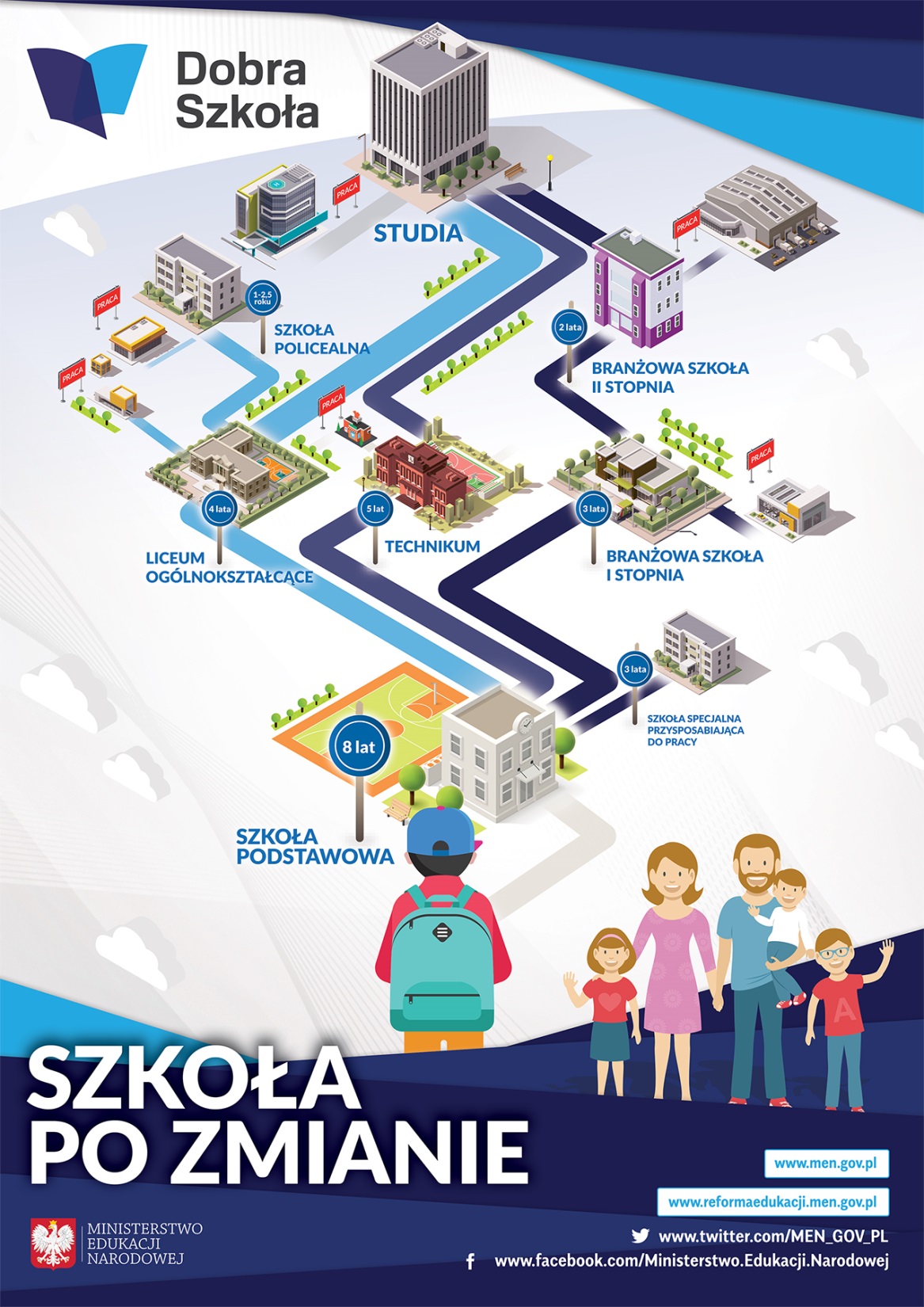 http://reformaedukacji.men.gov.pl/
Możliwe zmiany z dniem 1 września 2019 r.
Z inicjatywy organu prowadzącego w latach 2017-2018 można samodzielne gimnazjum :
-  włączyć do 8-letniej SP
-  przekształcić w 8-letnią SP

Podstawa prawna: art.18 ust.1 pkt 1 ustawy- prawo światowe
Ustawy wprowadzające reformę edukacji opublikowane w Dzienniku Ustaw
11 stycznia 2017r. w Dzienniku Ustaw Rzeczypospolitej Polskiej opublikowana została ustawa z dnia 14 grudnia 2016 r. – Prawo oświatowe oraz ustawa z dnia 14 grudnia 2016 r. – Przepisy wprowadzające ustawę – Prawo oświatowe.

Oba akty prawne dotyczą zmian w systemie oświaty polegających nie tylko na wprowadzeniu nowego ustroju szkolnego. To także propozycja nowych rozwiązań w systemie szkolnictwa zawodowego, silnie powiązanego z rynkiem pracy oraz zmiany w organizacji i funkcjonowaniu szkół i placówek oświatowych.

    Ustawa z dnia 14 grudnia 2016 r. – Prawo oświatowe (Dz.U. poz.59)
    Ustawa z dnia 14 grudnia 2016 r. – Przepisy wprowadzające ustawę – Prawo oświatowe (Dz.U. poz. 60)
I. Zestawienie zbiorcze ilości dzieci
II. Zestawienie obwodów
Propozycja obwodów:

Zespół Szkolno-Przedszkolny Bardo- miejscowości: Bardo, Opolnica, Dębowina

Szkoła Podstawowa Przyłęk- 
miejscowości: Przyłęk, Janowiec, Dzbanów, Laskówka, Potworów, Brzeźnica, Grochowa
Zestawienie ilościowe uczniów w SP Przyłęk i SP Bardo
III.  Ilość oddziałów
IV. Zatrudnienie
V. Obsługa i administracja
VI. Dowozy. Liczba uczniów dojeżdżających łącznie
VII . Sale lekcyjne
VIII. Koszty
Uwagi: 
 - W kalkulacjach  nie uwzględniono kosztów nauczania indywidualnego, doraźnych zastępstw, dostosowania toalet ( SP Przyłęk kl. I-III)
- W roku szk. 2017/2018 wykazano zwiększone koszty w SP Bardo z uwagi na przygotowanie pracowni chemicznej, fizycznej, biologicznej
 W kalkulacjach wynagrodzeń nie można podać dokładnej ilości etatów nauczycielskich z powodu  braku informacji z Ministerstwa w sprawie  wykazywania  maksymalnej  liczby godzin ponadwymiarowych nauczycieli i wynikających ze szkolnych planów nauczania wakatów,
 - w szkole w Bardzie  w roku szkolnym 2018/2019 ujęto etat nauczyciela wspomagającego dla dziecka z niepełnosprawnością ruchową  ( kl. I), które obecnie przebywa w przedszkolu
IX. Uwagi i wnioski
Włączenie gimnazjum do szkoły podstawowej może pociągać za sobą następujące skutki:
1) Do szkoły w Bardzie uczęszcza dziecko i w kolejnych latach dojdą dzieci  z orzeczeniami o potrzebie kształcenia specjalnego ze względu na niepełnosprawność ruchową. Jeżeli przeniesie się wszystkie dzieci z klas VI-VIII do Przyłęku trzeba będzie organizować i ponosić dodatkowe koszty dowozu tych dzieci do szkoły w Przyłęku
2) Przy przewożeniu klas VI-VIII do Przyłęku , o jeden rok wcześniej uczniowie zostaną objęci dowozami niż w chwili obecnej.
3) Problemy z przydziałem godzin nauczycielom z uwagi na dojazdy do szkół,  lub na poziomie klas IV-V i VI-VIII ( np. zmiana  nauczycieli przedmiotów , wychowawców  przy zmianie szkoły).
4) Niemożność przydziału nauczycielom większej                                  ( dopuszczanej liczby) godzin ponadwymiarowych spowoduje wakaty na części etatu , co skutkować może zatrudnianiem innych nauczycieli dodatkowo  ( zalecenie ministerstwa)
5) Przy dowożeniu uczniów z klas VI- VIII  i PG poranne kursy autobusów szkolnych będą musiały rozpoczynać się przed godziną 7.00 z uwagi   na dużą liczbę dzieci dojeżdżających i przewożonych do Przyłęku.
IX. Uwagi i wnioski-cd.
Włączenie gimnazjum do szkoły podstawowej może pociągać za sobą następujące skutki:
6) Utrudnienie organizacji pracy szkoły- stałe przemieszczanie się nauczycieli, kontakt uczniów z wychowawcą, rodziców z nauczycielami, trudności w ustaleniu dyżurów, podwójna organizacja uroczystości szkolnych, utrudnienie dbałości o zachowanie tradycji szkolnych, likwidowanie Patrona Gimnazjum, utrudniony nadzór dyrektora ze względu na odległość budynków, logistyka ułożenia planu zajęć utrudniona koniecznością ciągłych dojazdów, oderwanie wiekowe grup uczniowskich ( trudność w realizacji wspólnych projektów, ograniczony  dostęp do oferty zajęć pozalekcyjnych itp.)
IX. Uwagi i wnioski- cd
Powstanie dwóch szkół podstawowych pociąga za sobą następujące skutki:
Obwody sprawiają, że uczniowie z Barda i Przyłęku nie muszą dojeżdżać, w przypadku innych miejscowości skraca się czas dojazdu,
Praca z dwu palcówkach dotyczy tylko nauczycieli niektórych przedmiotów,
Mniej liczne oddziały klasowe, co pozytywnie rokuje dla efektów nauczania,
Zachowanie dotychczasowego Patrona PG jako Patrona szkoły podstawowej w Przyłęku, co ma ogromny wpływ na organizację procesu wychowawczego